Responzivne web stranice
Webfestival 2013



Boris Samardžija, CARNet
Boris.Samardzija@CARNet.hr
Sadržaj
Što su responzivne web stranice i kako ih prepoznati?
Po čemu se razlikuju responzivne web stranice i klasične web stranice?
Kako se responzivne web stranice uklapaju u svijet mobilnih web stranica?
Responzivni web dizajn
Tehnička izvedba
Alati za izradu responzivnih web stranica
Primjeri responzivnih web stranica
Pitanja
Što su responzivne web stranice?
Web stranice koje se automatski prilagođavaju veličini (širini) prozora (ekrana) na kojem se prikazuju.
Kako prepoznati responzivne web stranice?
Najlakše prepoznati mijenjanjem širine prozora

Sav sadržaj i grafički elementi moraju se automatski prilagoditi vidljivom području na ekranu / prozoru.

Ne smije se pojaviti horizontalna traka za klizanje (eng. scrollbar)
Po čemu se razlikuju responzivne web stranice i klasične web stranice?
Responzivne web stranice
Klasične web stranice
Promjena širine prozora
Sadržaj se automatski prilagođava širini prozora
Sve ostaje isto
Ako sadržaj ne stane u ekran, pojavljuje se horizontalni klizač
Nepredvidiv rezultat
„Raspadanje” stranice
Kako se responzivne web stranice uklapaju u svijet mobilnih web stranica?
Mobilne web stranice

Prilagodba sa serverske strane (server prepoznaje mobilni uređaj)
U sklopu postojeće web stranice
Odvojena web stranica

Prilagodba s klijentske strane(informaciju o veličini (širini) ekrana daje internet preglednik)
Responzivna web stranica
Kako funkcioniraju responzivne web stranice?
Prikazuje jednak sadržaj mobilnim uređajima i osobnim računalima

Sadržaj se automatski prilagođava veličini (širini) prozora (ekrana)

CSS stilovi – elementi mijenjaju izgled ili vidljivost u odnosu na veličinu ekrana
Kako funkcioniraju responzivne web stranice?
Dobro
Loše
Sadržaj i dizajn se prilagođavaju svakom uređaju

Jedan sadržaj
Nema dupliciranja sadržaja
Preuzima se i onaj sadržaj / resursi koji se možda neće koristiti
Ponekad neke sadržaje ne možemo prikazati onako kako bismo htjeli ili ih želimo sakriti

Manje mogućnosti
Mobilna verzija mora funkcionirati jednako kao i za osobna računala (jednaka struktura stranice, adrese, itd...)

Komplicirane za izradu
Razne nepredvidive veličine ekrana uređaja, rubni slučajevi
Kako funkcioniraju responzivne web stranice?
Glavna ideja - izraditi jednu stranicu koja će funkcionirati svugdje.

Google preporuča prilagodbu stranica za mobilne uređaje na ovaj način

Za prikaz na mobilnim uređajima vrijede sve preporuke i smjernice spomenute u prošlom webinaru
Količina sadržaja, vidljivost elemenata, bez potrebe za uvećavanjem i vertikalnim klizanjem, poštovati tehničke mogućnosti preglednika na mobilnim uređajima, …
Responzivni web dizajn
Nije namijenjen samo mobilnim uređajima, ali je popularizacijom mobilnih uređaja postao preferirani način izrade web stranica.
Razlog tome – pojava uređaja raznih veličina (širina) i rezolucija ekrana koje nije moguće predvidjeti
Dobro je znati – na većini mobilnih nije moguće mijenjati veličinu prozora kao na osobnim računalima. 

Responzivne web stranice nisu samo mobilne web stranice!
Responzivni web dizajn
Nove mogućnosti i na većim ekranima (osobna računala)
15", 17", 20"+, widescreen sa omjerom 16:9 ili 16:10 i velikim rezolucijama 1920x1080px

Korisnici sa velikim ekranima drugačije koriste web stranice
npr. Istovremeno otvorena dva prozora jedan do drugoga (po pola ekrana). Ako korisnik ima rezoluciju 1920x1080, širina jednog prozora je ~940px
Treba uzeti u obzir i takve slučajeve.
Responzivni web dizajn
Prije pojave mobilnih uređaja i široke dostupnosti velikih ekrana (monitora), nije bilo potrebe brinuti o tome
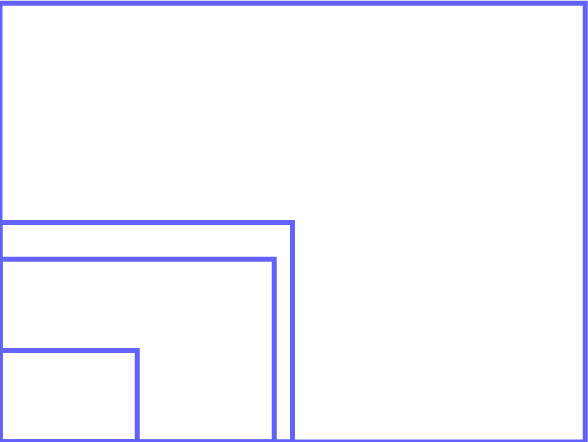 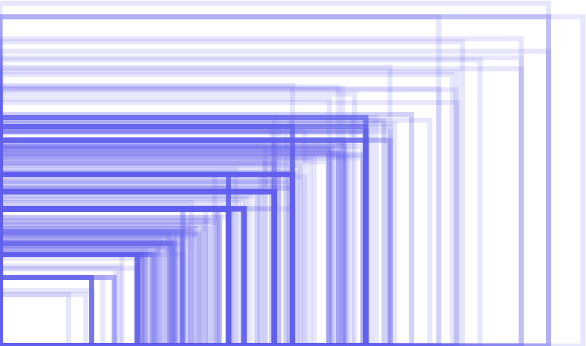 Omjeri ekrana na Android uređajima
Omjeri ekrana na iOS uređajima (iPhone, iPod, iPad)
Preuzeto sa: http://opensignal.com/reports/fragmentation.php
Tehnička izvedba
U velikoj mjeri se oslanja na CSS3 mogućnosti
Rade u novijim internet preglednicima
Postoji mogućnost uz nešto dodatnog truda rade i u starijima
Tehnička izvedba
1) Media queries (CSS3 mogućnost)
Upiti na medij putem kojeg prikazujemo stranicu (u našem slučaju, upiti na ekran).
Pomoću njih možemo kreirati "prijelomne točke" (eng. breakpoints) koji će primjeniti određeni set stilova na željene elemente (npr. promijeniti njihovu veličinu ili boju)
Tehnička izvedba
HTML

<div class="naslov">WebFestival 2013</div>

CSS

.naslov {
  width: 500px;
  background-color: green;
}

@media only screen and (max-width : 500px) {
  .naslov {
    width: 100%;
    background-color: blue;
  }
}

Primjer: http://codepen.io/anon/pen/KIBvg
Tehnička izvedba
2) box-sizing: border-box; (CSS3 mogućnost)
Mijenjamo način računanja visine i širine elemenata
Postižemo da su u definiranu visinu i širinu već uključeni "border" i "padding”
Za razliku od zadane (default) vrijednosti "content-box" gdje se na definiranu širinu i visinu elementa sa svake strane dodaju "border" i "padding".
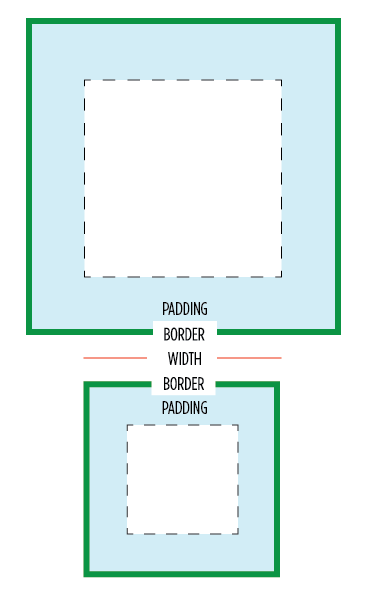 Tehnička izvedba
HTML
<div class="naslov">WebFestival 2013</div>
CSS
.naslov {
  box-sizing: border-box;
  width: 100%;
  border: 5px solid;
}
Širina = 100% = 320px
Border sa svake strane po 5px = 10px (lijevo i desno)

Ukupna širina je 320px jer je border u ovom slučaju već uključen u širinu elementa.

Primjer: http://codepen.io/anon/pen/GplHs
CSS
.naslov {
  width: 100%;
  border: 5px solid;
}

Širina = 100% = 320px
Border sa svake strane po 5px = 10px (lijevo i desno)

Ukupna širina je 320px + 10px = 330px što je veće od 320px i dobivamo (neželjeni) horizontalni klizač.

Primjer: http://codepen.io/anon/pen/ALkhv
Tehnička izvedba
3) Širine izražene u postocima
Nekada želimo da element zauzme npr. čitavu širinu ekrana (prozora) ili pola ekrana (prozora). S obzirom da nismo sigurni u širinu tog ekrana (prozora), najbolje izraziti širinu elementa u postocima.
HTML

<div class="naslov">WebFestival 2013</div>

CSS

.naslov {
  width: 100%;
  background-color: green;
}
Alati za izradu responzivnih web stranica
Najpoznatiji
Twitter Bootstrap (http://www.getbootstrap.com)
Zurb Foundation (http://foundation.zurb.com)
Skeleton (http://www.getskeleton.com)
Groundwork CSS (http://groundwork.sidereel.com)

Uključuju sve što je potrebno za izradu responzivne web stranice

Mnoštvo primjera i vodiča koji se mogu pronaći na internetu
Primjeri
Trenutno imamo puno responzivnih web stranica koje su prijavljene na WebFestival 2013!

http://www.boardpoint.eu/ 
http://metoxx.com.hr/ 
http://www.e-muskarac.com/ 
http://hranko.hr/ 
http://flip.hr/ 
http://dragoruzic.com/ 
http://www.centarkaptol.hr/ 
http://www.efos.unios.hr/ 
http://www.netokracija.com/ 
http://www.xplorerlife.hr/ 
http://www.nomnom.hr/ 
http://www.prvikorak.eu/
Kraj
Hvala na pažnji!

Pitanja?
Korisni resursi
http://coding.smashingmagazine.com/2011/01/12/guidelines-for-responsive-web-design/ 
http://bradfrostweb.com/blog/post/7-habits-of-highly-effective-media-queries/ 
http://opensignal.com/reports/fragmentation.php
http://css-tricks.com/box-sizing/ 

Galerija responzivnih web stranica
http://mediaqueri.es/